8月版リリースノート
・クラウド型フルフィルメントサービスの変更点としては以下の通り。
SmartBilling連携時の禁則文字追加
SmartBilling連携を利用する場合の、以下の項目の禁則文字を追加しました。
追加した禁則文字
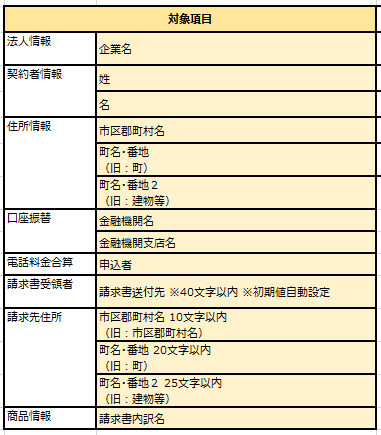 ※第1水準13区
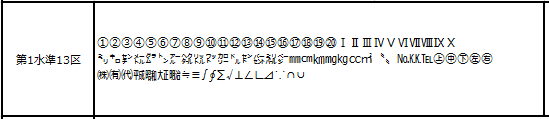 ※SmartBiling制限文字
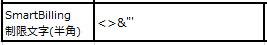 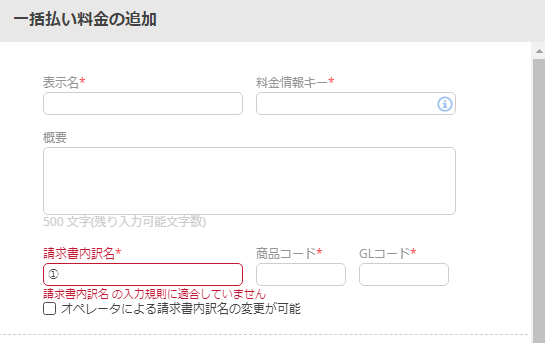 使用可能文字メッセージの変更
SmartBilling連携を利用する場合の、口座振替時の「口座名義人名」に「ヲ」が
使用可能となりました。それに伴い、メッセージを変更しました。
修正前
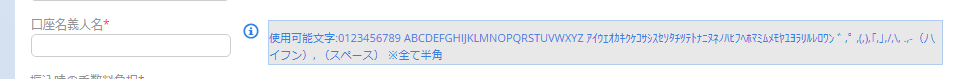 修正後
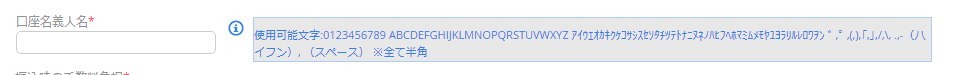 メッセージに「ヲ」を追加しました
顧客アカウントメモの表示件数
顧客アカウントメモの件数が51件以上でも画面に表示されるようになりました。
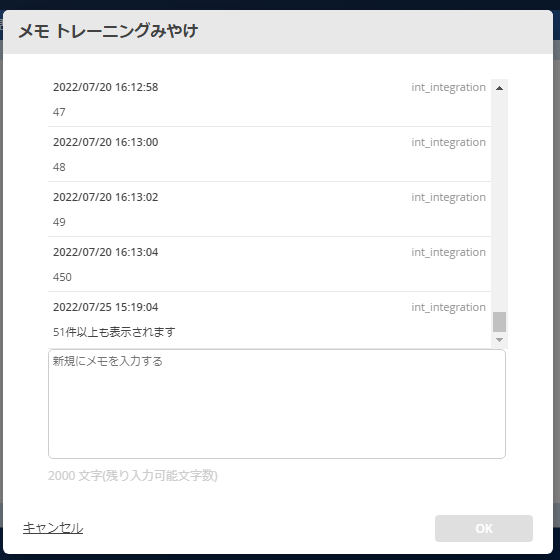 配送情報の宛名の桁数変更
配送情報の宛名の桁数が64桁から129桁に変更されました。
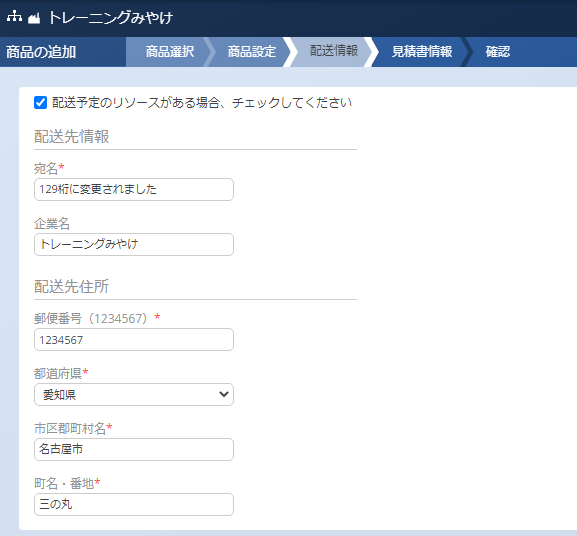 商品画面に関する翻訳変更(1/2)
商品画面に関する画面にて、下記のように翻訳変更しました。
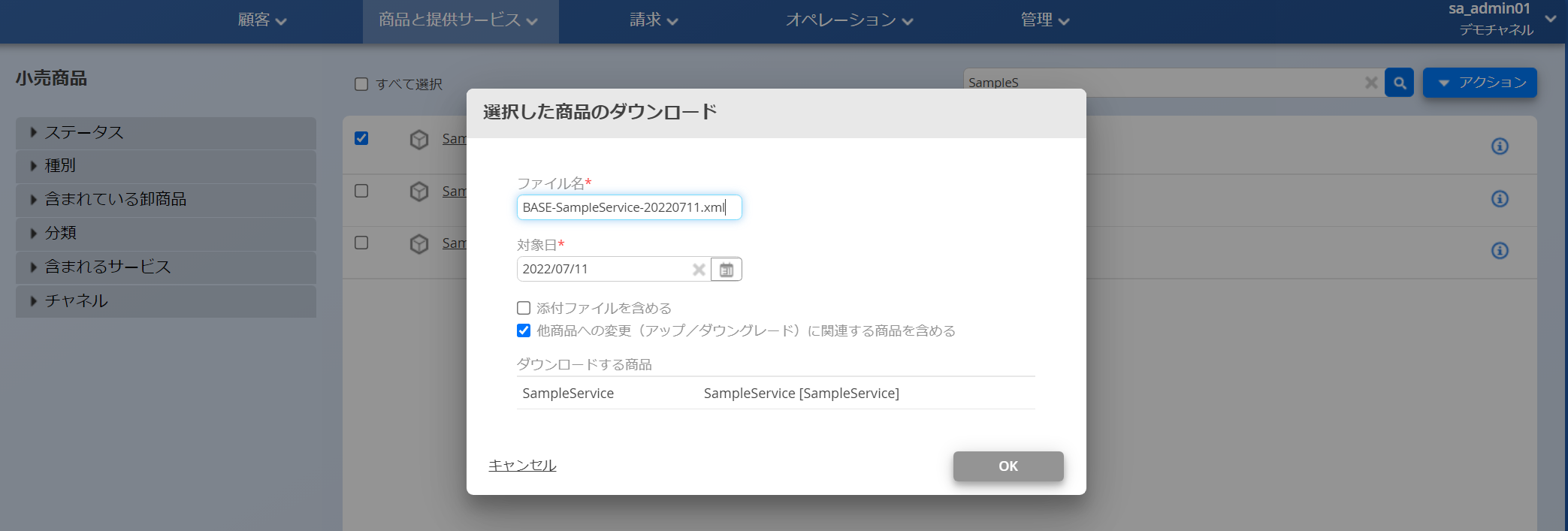 商品ダウンロードのオプションに関する翻訳を変更
＜参考＞変更前画面
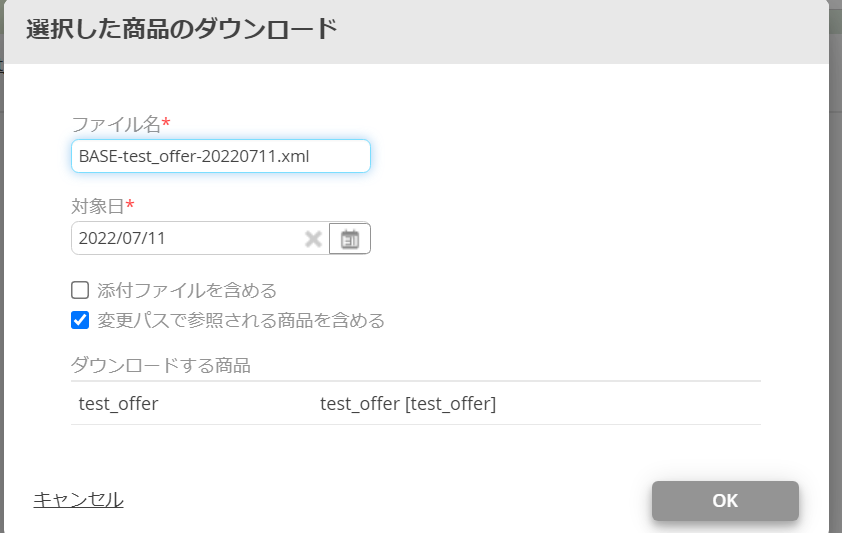 商品画面に関する翻訳変更(2/2)
商品画面に関する画面にて、下記のように翻訳変更しました。
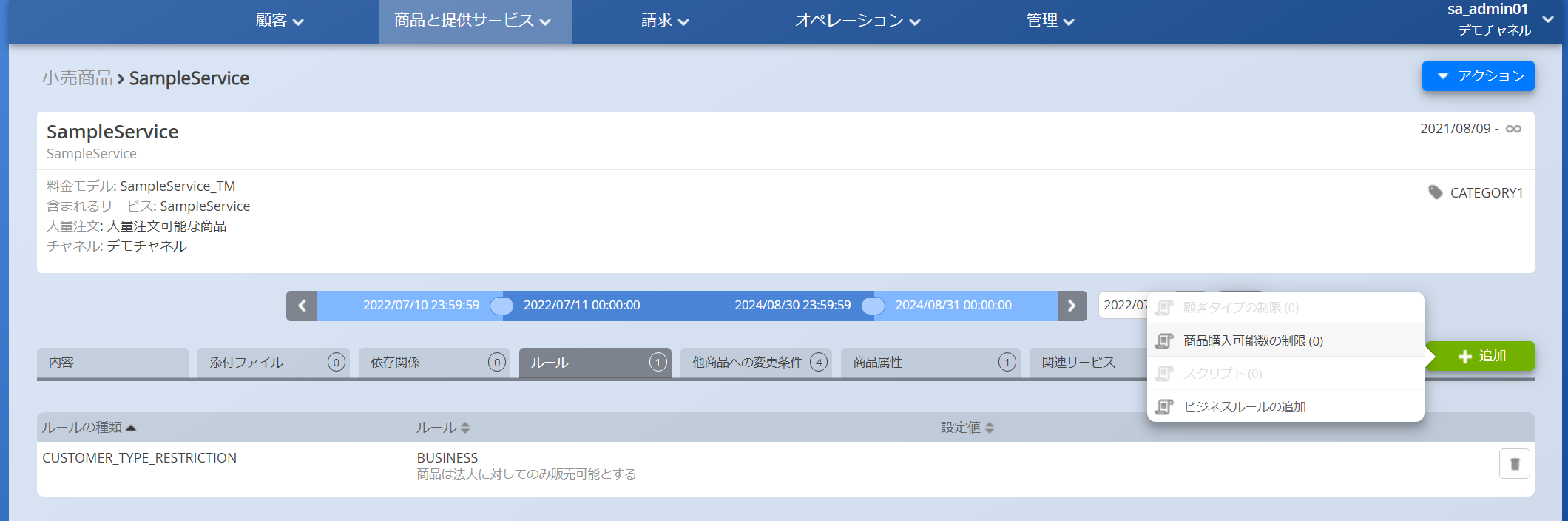 商品購入可能数に関する翻訳を変更
＜参考＞変更前画面
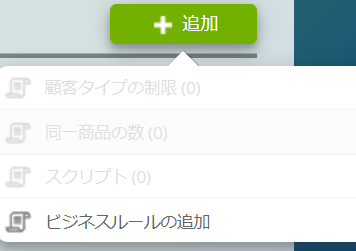 請求画面に関する翻訳変更
請求画面に関する画面にて、下記のように翻訳変更しました。
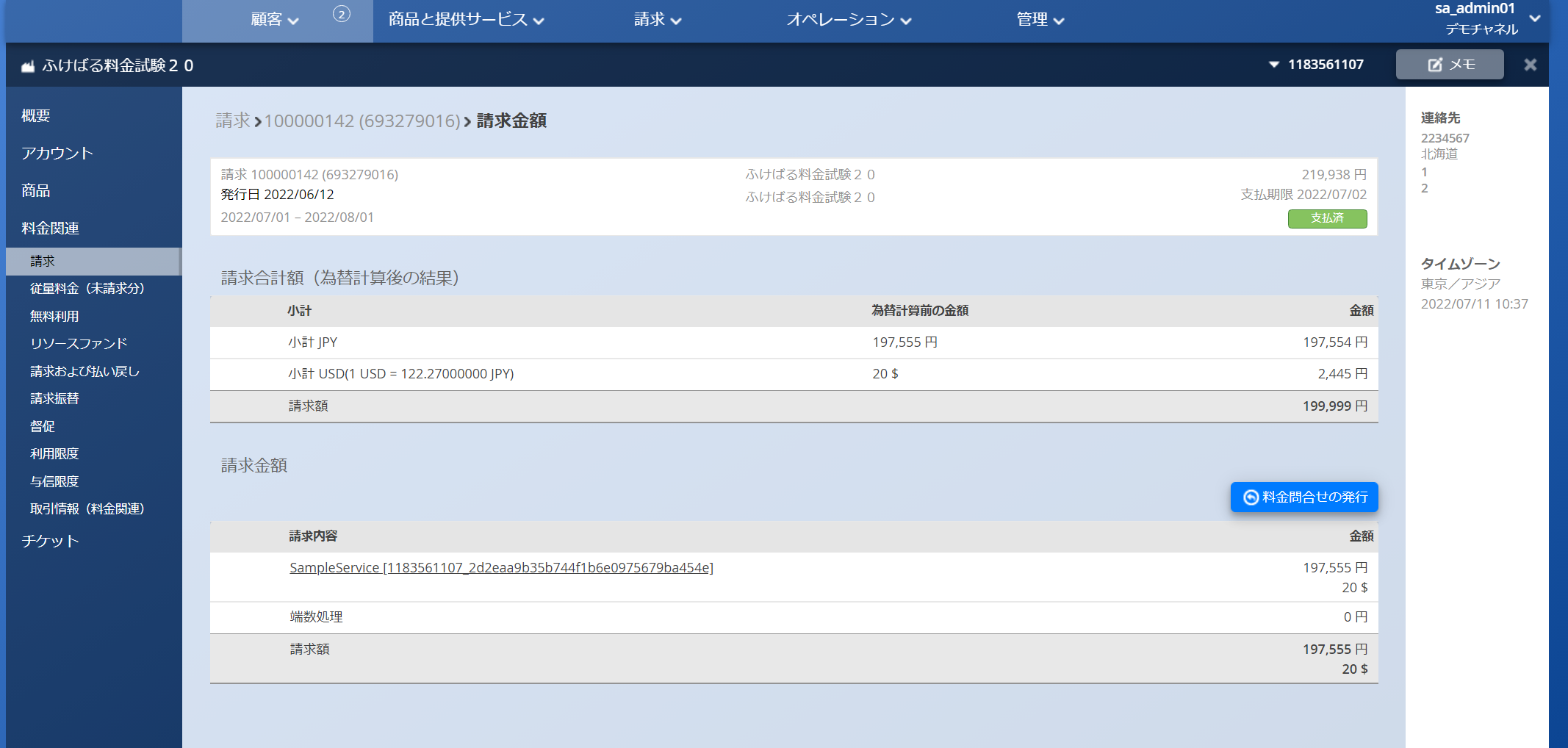 為替計算がある場合の表記に関する翻訳を変更
顧客画面に関する翻訳変更
顧客に関する画面にて、パーティーを関係者へ翻訳変更しました。
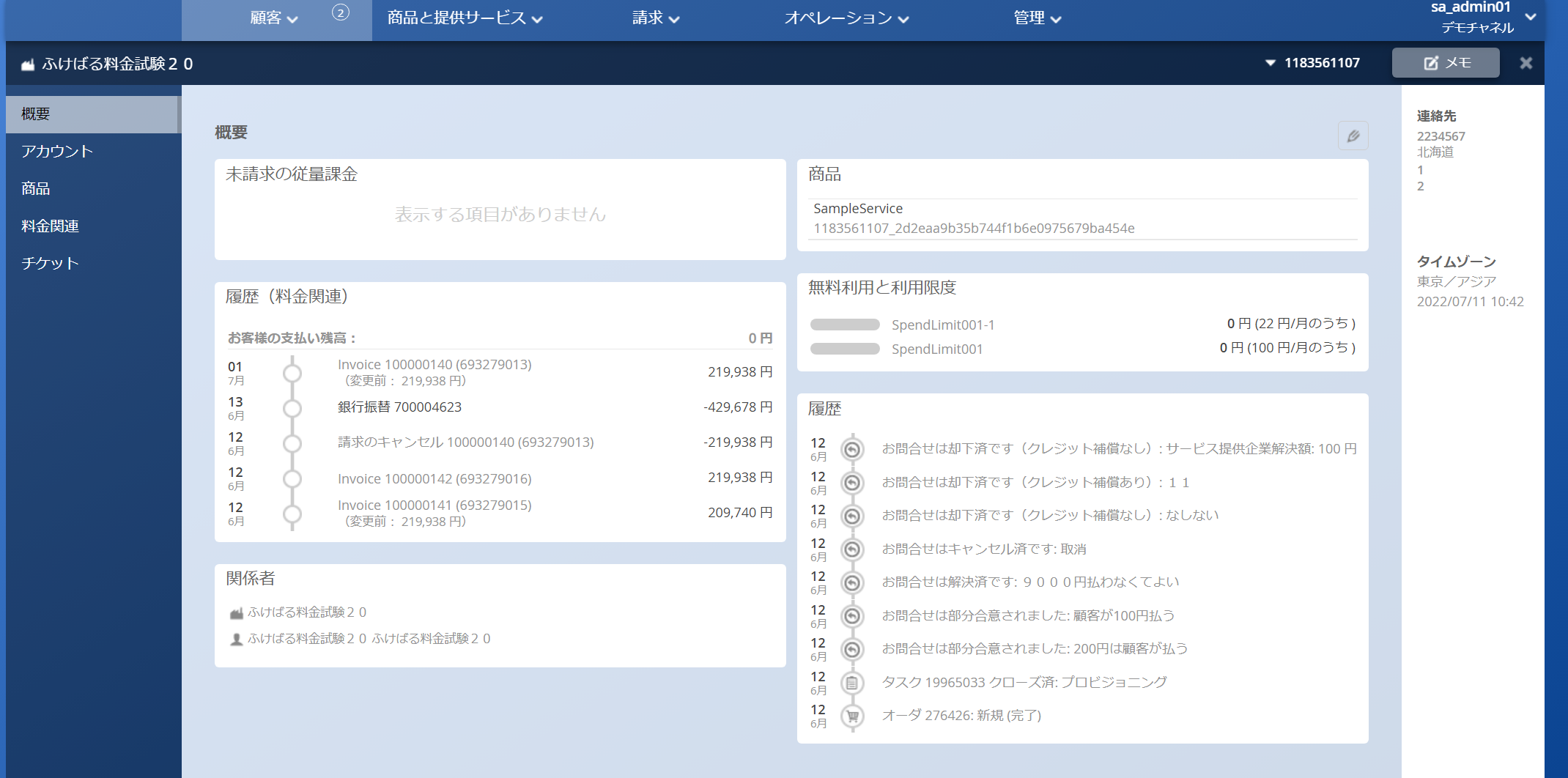 関係者情報の翻訳を変更
一括操作に関するエラー改善
一括操作に関する画面にて、下記のようにエラー詳細が分かるように改善しました。
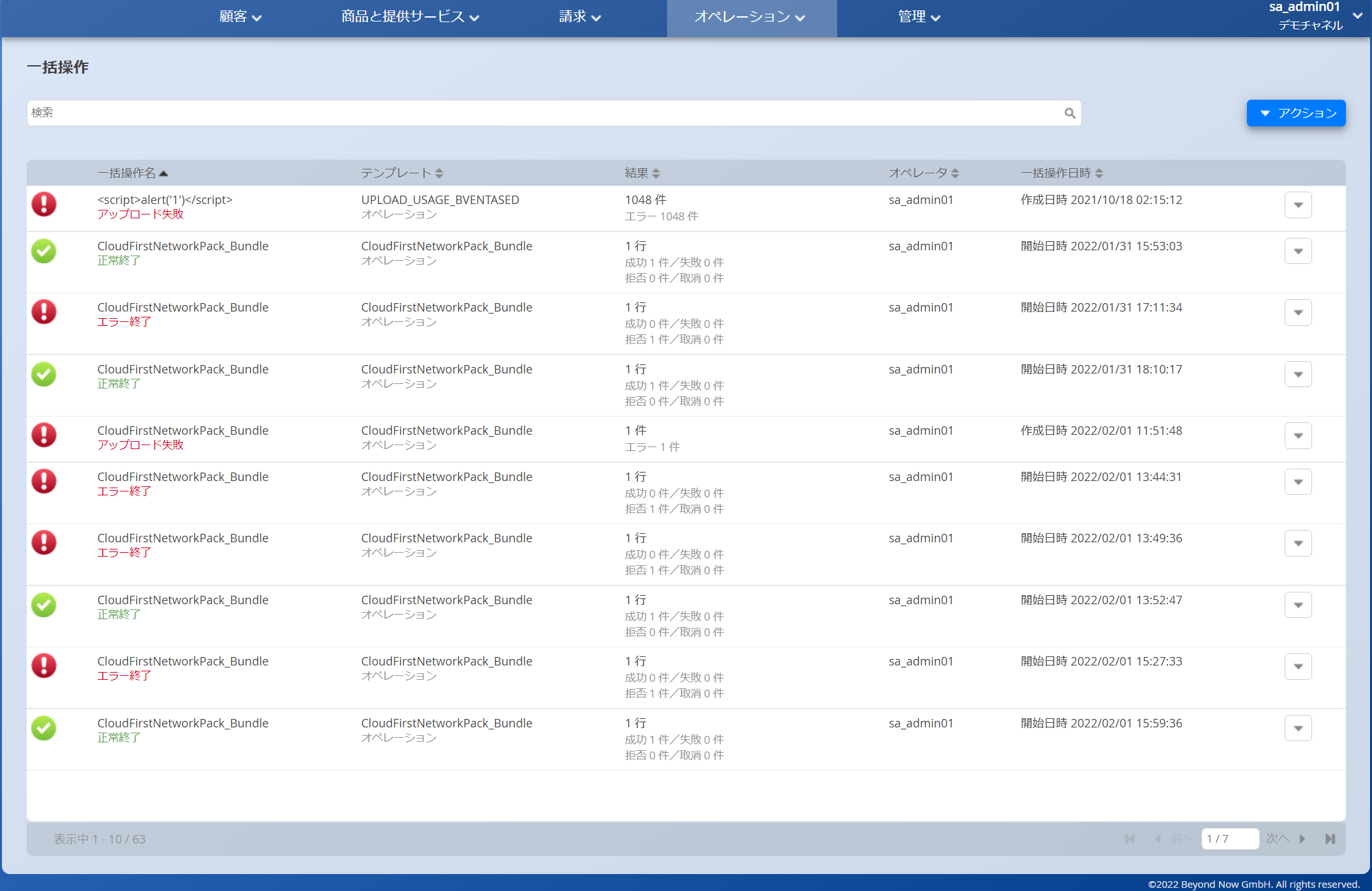 エラー詳細の表示が改善されました